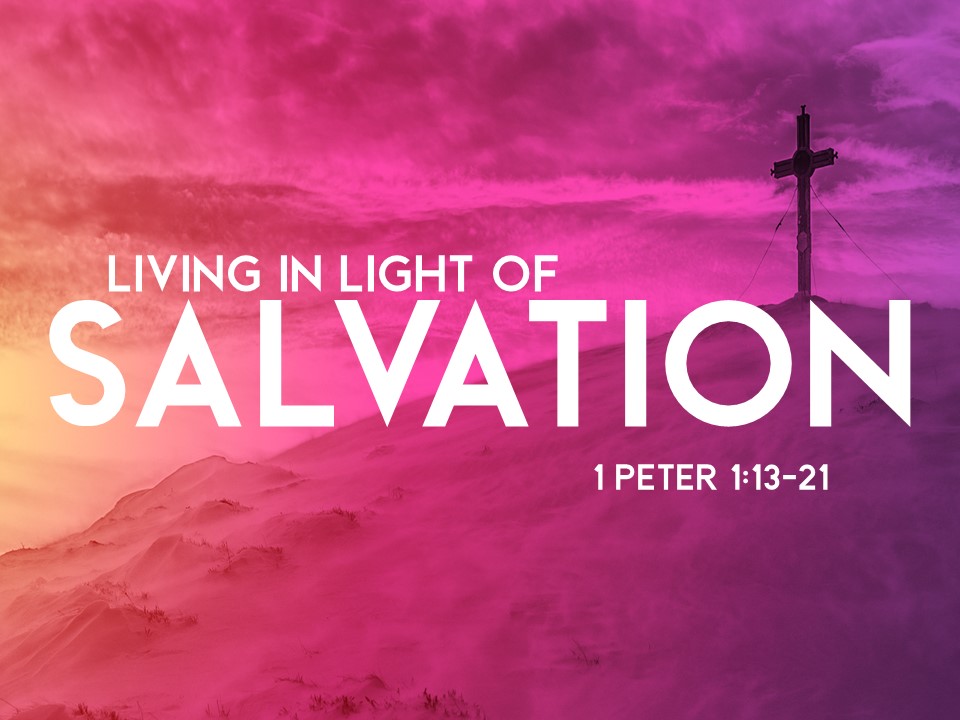 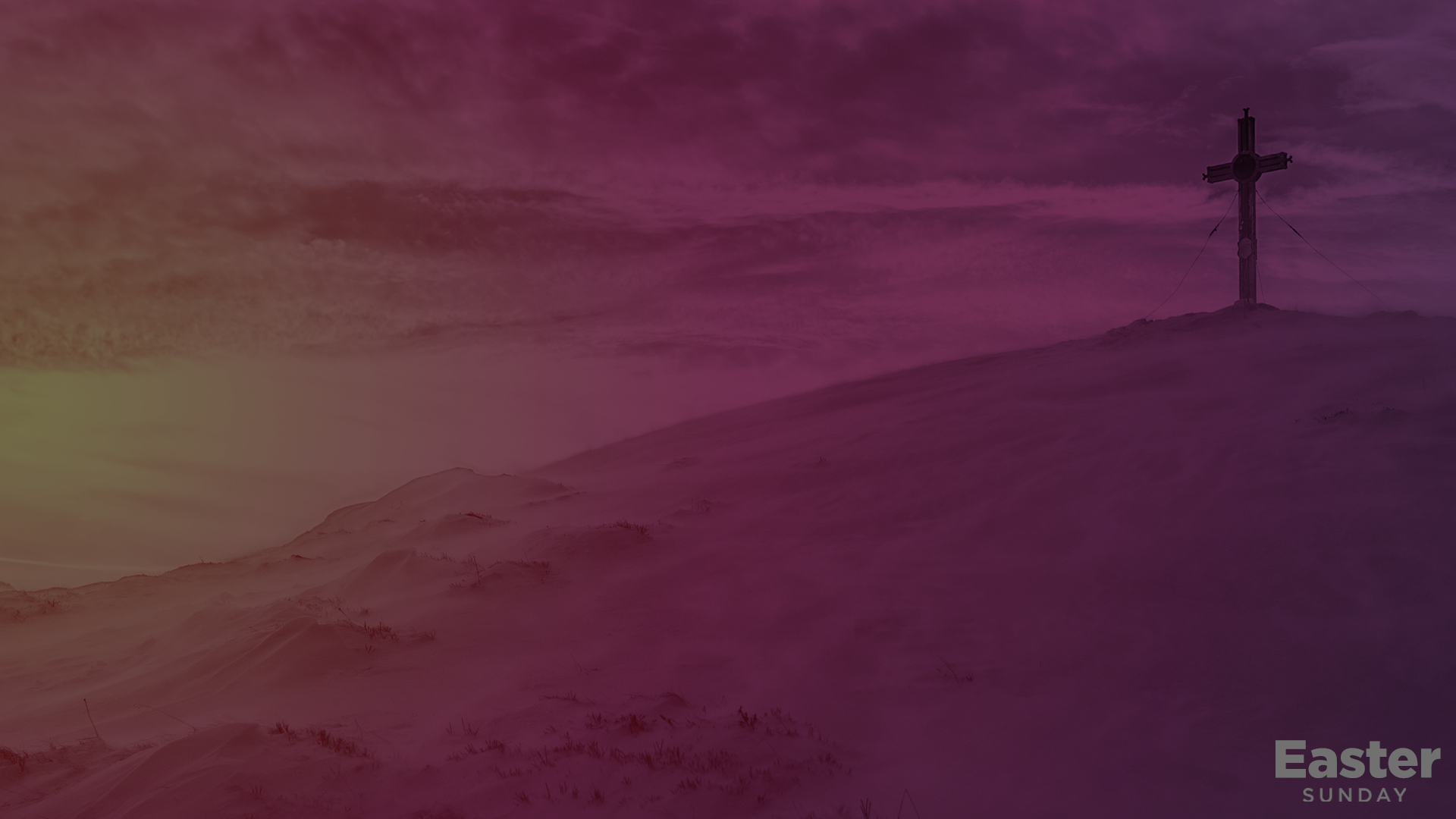 1 Peter 1:13-21

Page 1014 in pew Bible
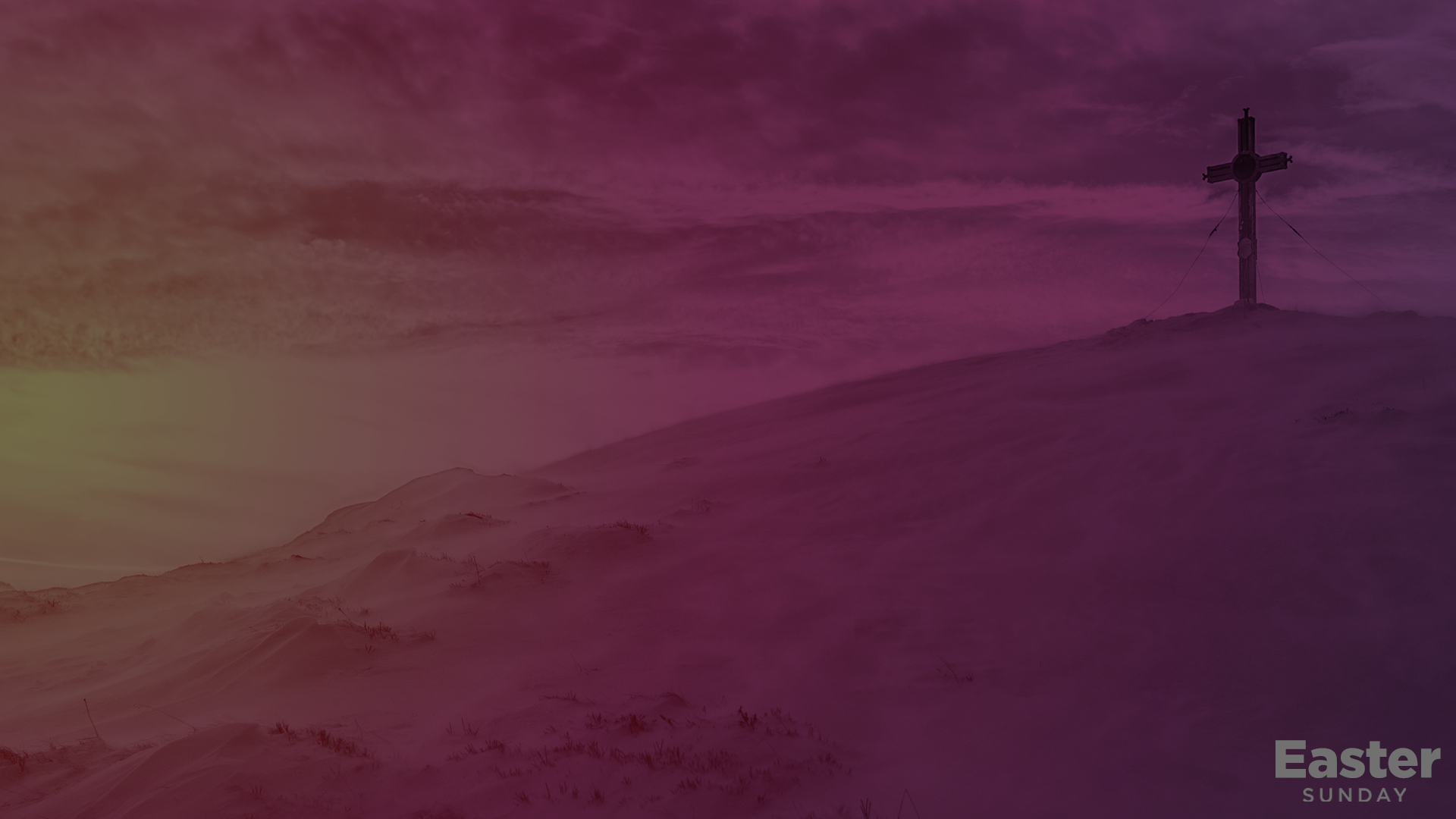 Living in Light of Our Salvation

Prepare Our Minds

A prepared mind (heart) is necessary for proper conduct (see Eph. 4:1-2; Rom. 12:1-2)

A mind prepared for action 
The Christian life is a life of preparedness and active service (see KJV of v. 13; cf. Ex. 12:11)

A prepared mind is a sober mind 
free from any influence that would hinder our service to God. 

A prepared mind is set on our hope 
always looking forward to what’s ahead
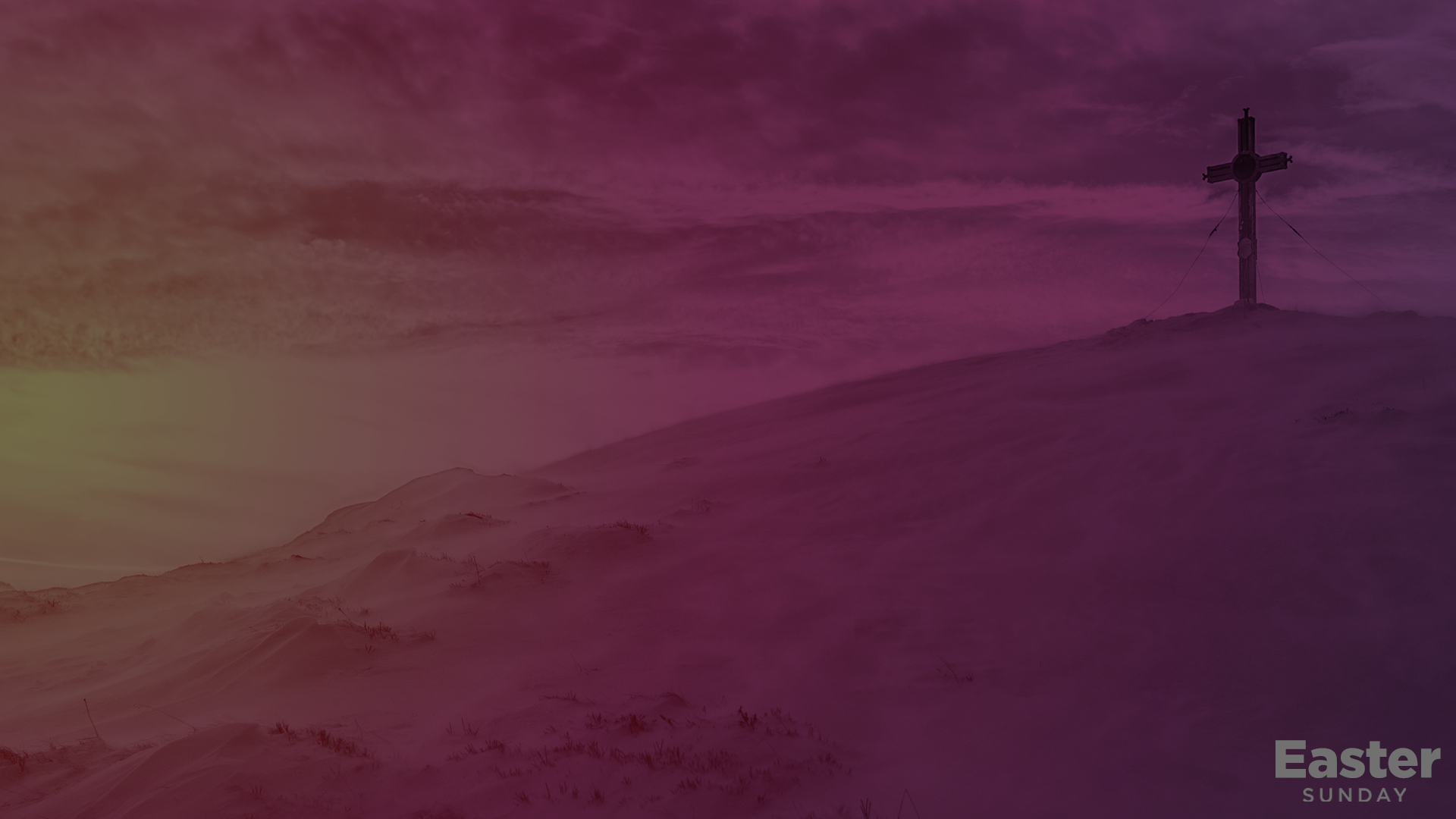 Living in Light of Our Salvation

II.    Live Obediently 

We are called to holy living (Lev. 11:44; Matt. 5:48)
God is the standard of morality, not society!
We all fall short (Rom. 3:23; 1 Jn. 1:10). Praise God for His grace!

We are to be obedient as children
When He speaks, we listen and respond
Obedience is fueled by love (Jn. 14:15)
Never forget the love God has shown you!       (1 Jn. 3:1, 16)
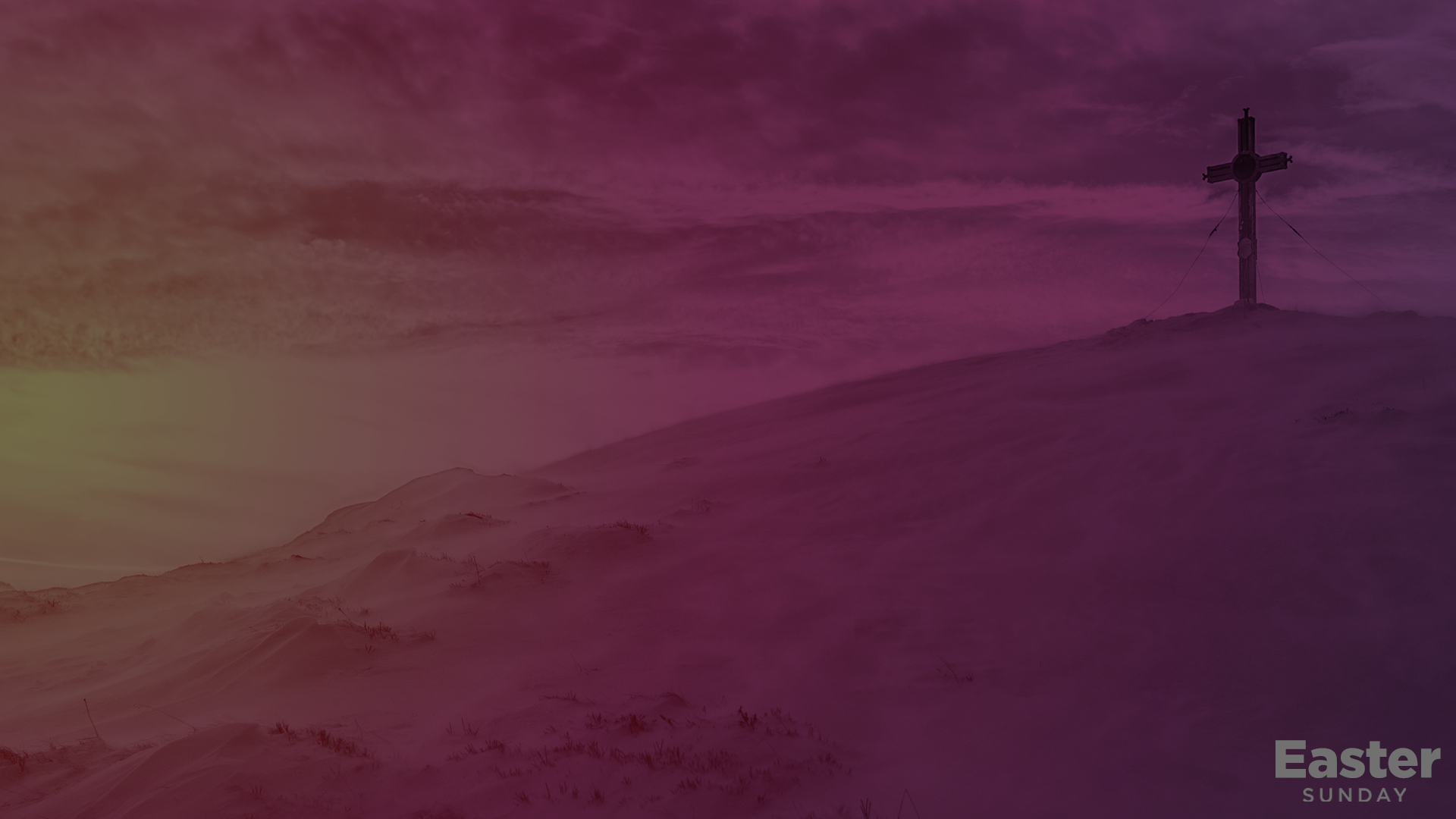 Living in Light of Our Salvation

III.    Conduct Ourselves with Fear

We reverently fear God as a result of His holy and divine authority (see Lk. 12:4-5)

God will judge our deeds (2 Cor. 5:10)
God’s judgement is perfect and impartial      (Acts 10:34; Rom. 2:11; 2 Pet. 3:9)
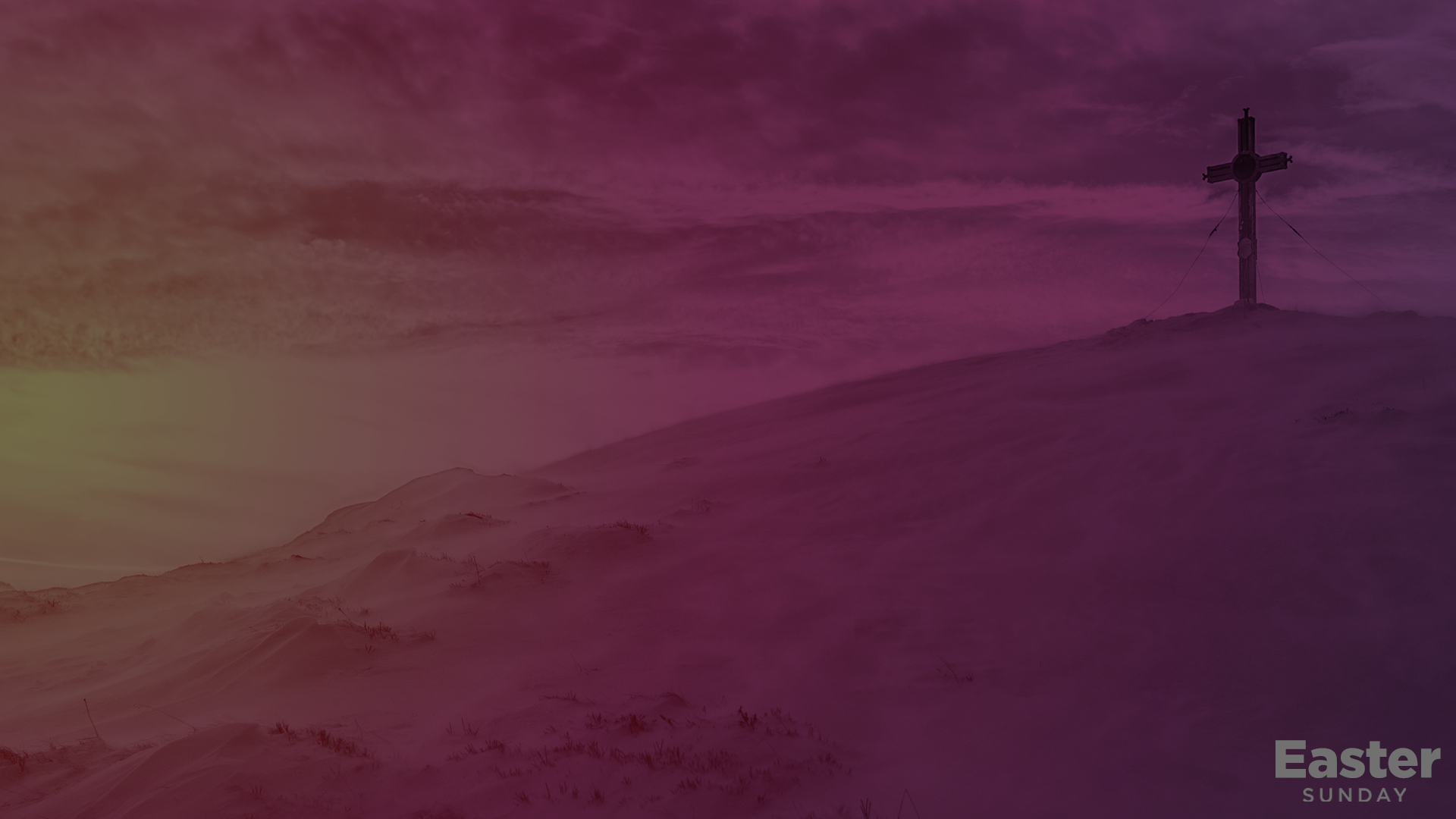 Living in Light of Our Salvation

IV.    Live with Knowledge (vv. 19-21)

That we’ve been ransomed
Ransom price: Christ’s blood                          (Mk. 10:45; Titus 2:14; Heb. 9:12-14)

That Christ came for us
Because of His love (Phil. 2:6-8; Rom. 5:8)

That He has risen and reigns
- Because He lives, so too can we (1 Pet. 1:3)